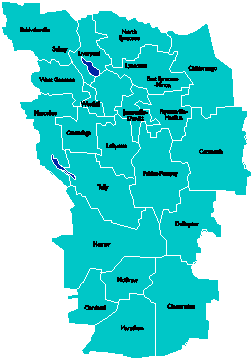 A Vision for Education inCentral New York
College, Career& Citizenship Readiness
[Speaker Notes: Talk about where this vision came from. While it is Colleen and Jeff presenting, the Student Services committee and others have been visiting schools, talking about the future, and developing this vision. In the midst of all the compliance stuff like SLOs, and vested interest, and APPR, it’s been re-invigorating to think about the future and to think about our kids and their future.]
Why a Regional Vision?
Student Services Superintendents’ Committee
Business Advisory Committee
Data indicate that not all students succeeding and finding meaning in school
Common Core and 21C Readiness
[Speaker Notes: And so we went looking for schools that represented a vision…]
New Tech Came Closest
Started in 1996 in Napa, California
Businesses had concerns that high school graduates did not have essential skills
Funding from Bill and Melinda Gates Foundation
120 New Tech Schools 
Across 18 States in the U.S. and in Australia
What Did We See?
Different Models of New Tech High Schools
Regional Schools where students from multiple districts attended together
Schools within schools
Professional Development Schools wrapped around the High School
What Did We See in Visits?
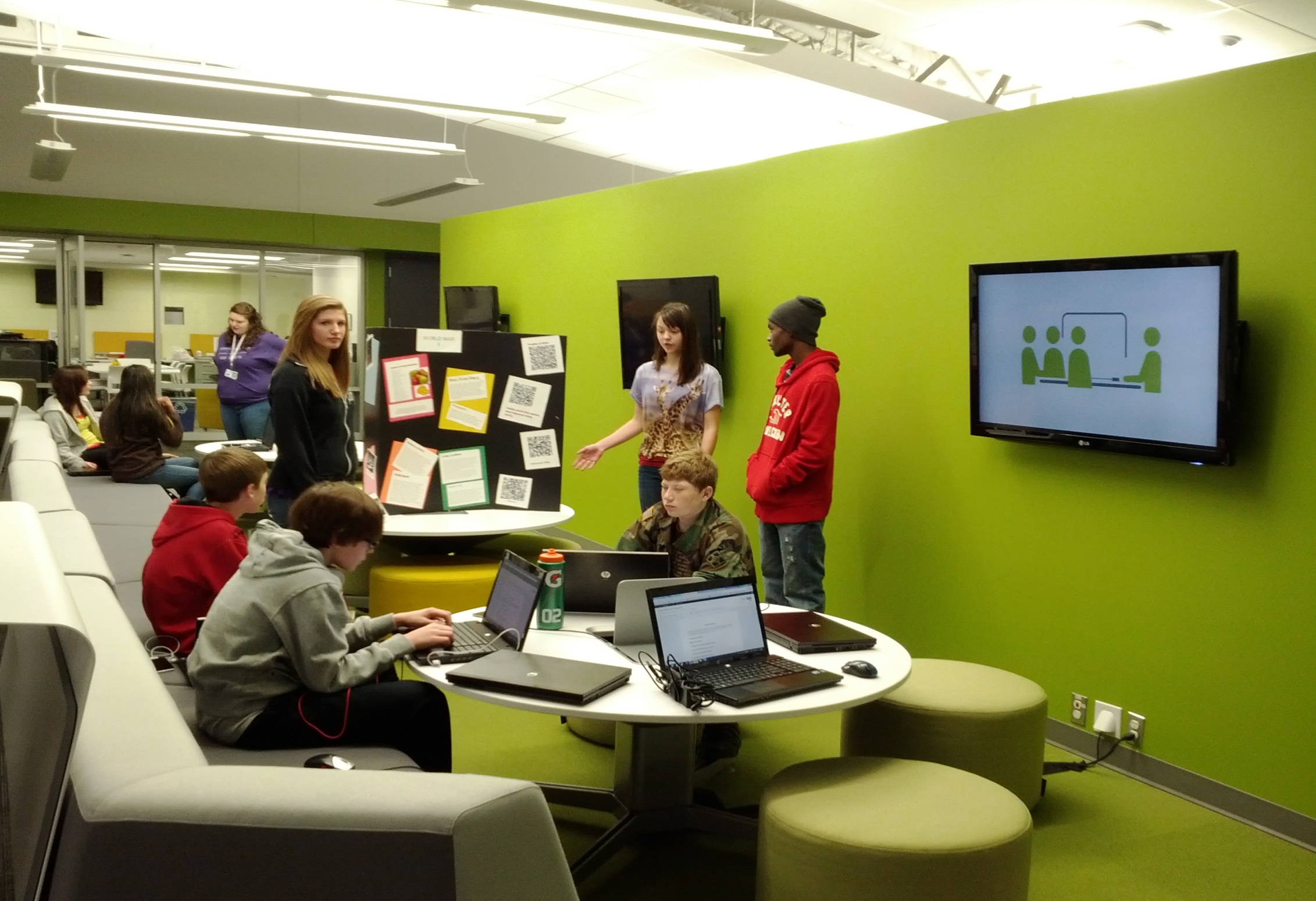 New Tech Students:
Grow 75% more in higher order thinking skills between freshmen and senior years than comparison group. 
Graduate at a rate 6%  greater than the national average.
Enroll in college at a rate 9% greater than the national average, regardless of locale.
Persist in 4-year colleges at a rate 14% higher than the national average and in 2-year colleges at a rate 43% higher than the national average.
6
Perspectives about New Tech
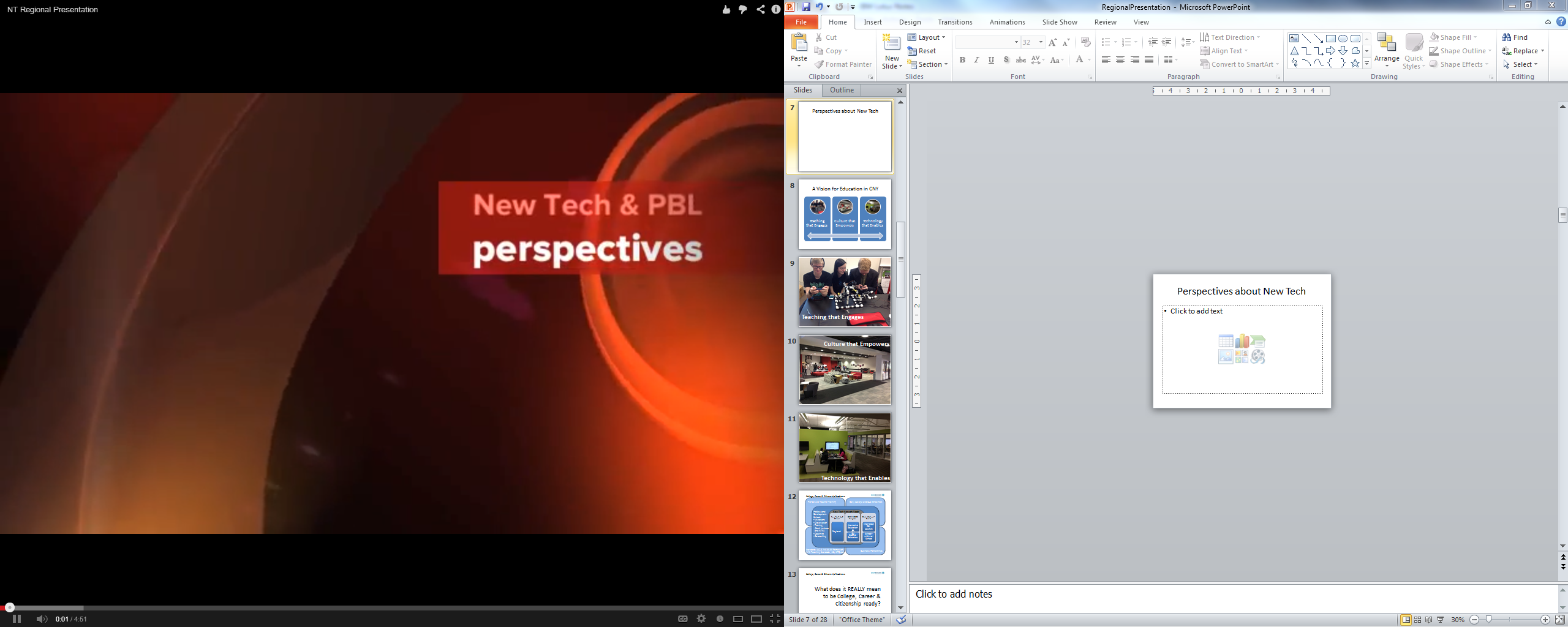 A Vision for Education in CNY
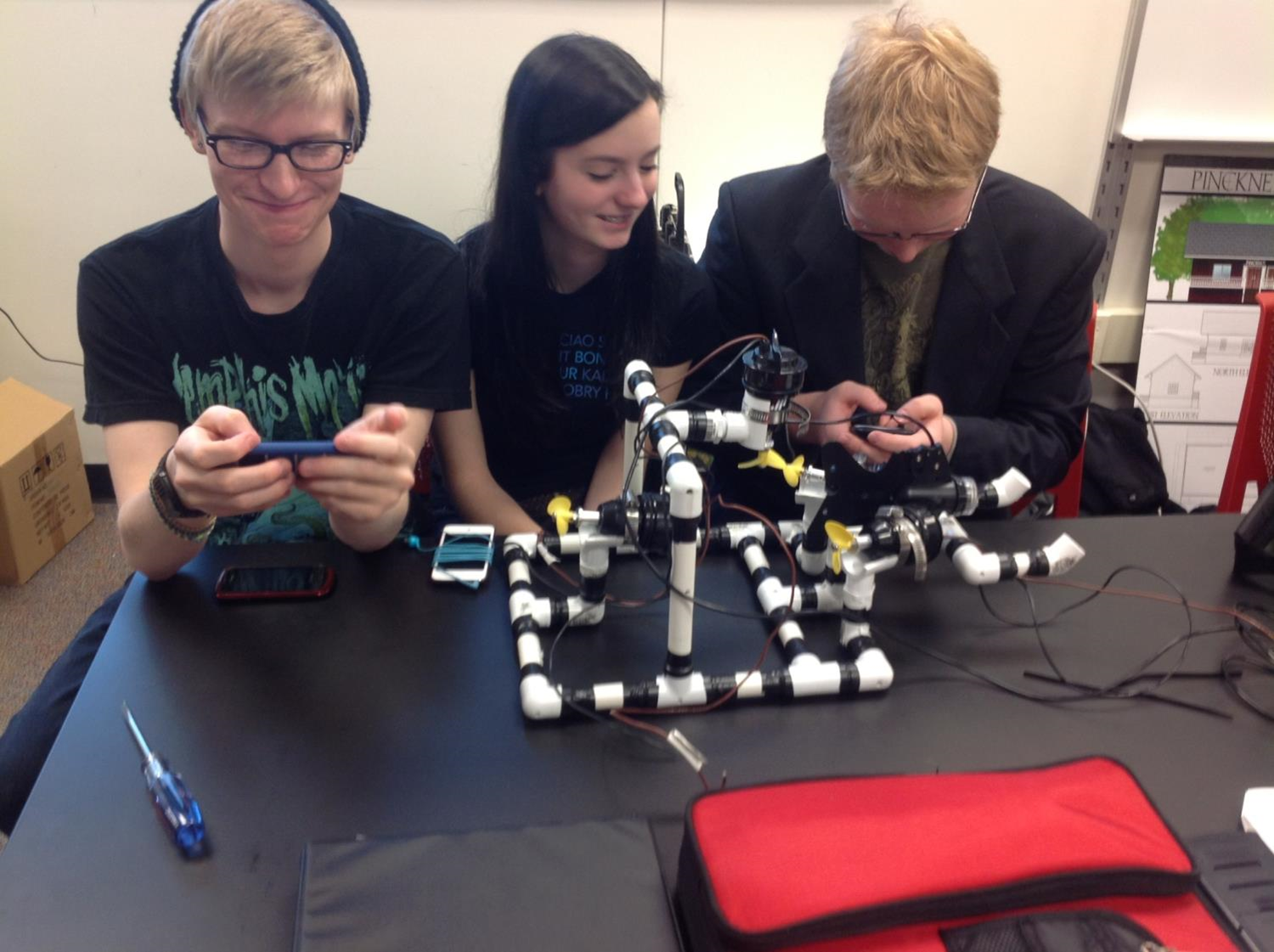 Teaching that Engages
[Speaker Notes: This is one way of thinking about the vision – all that this one picture expresses.]
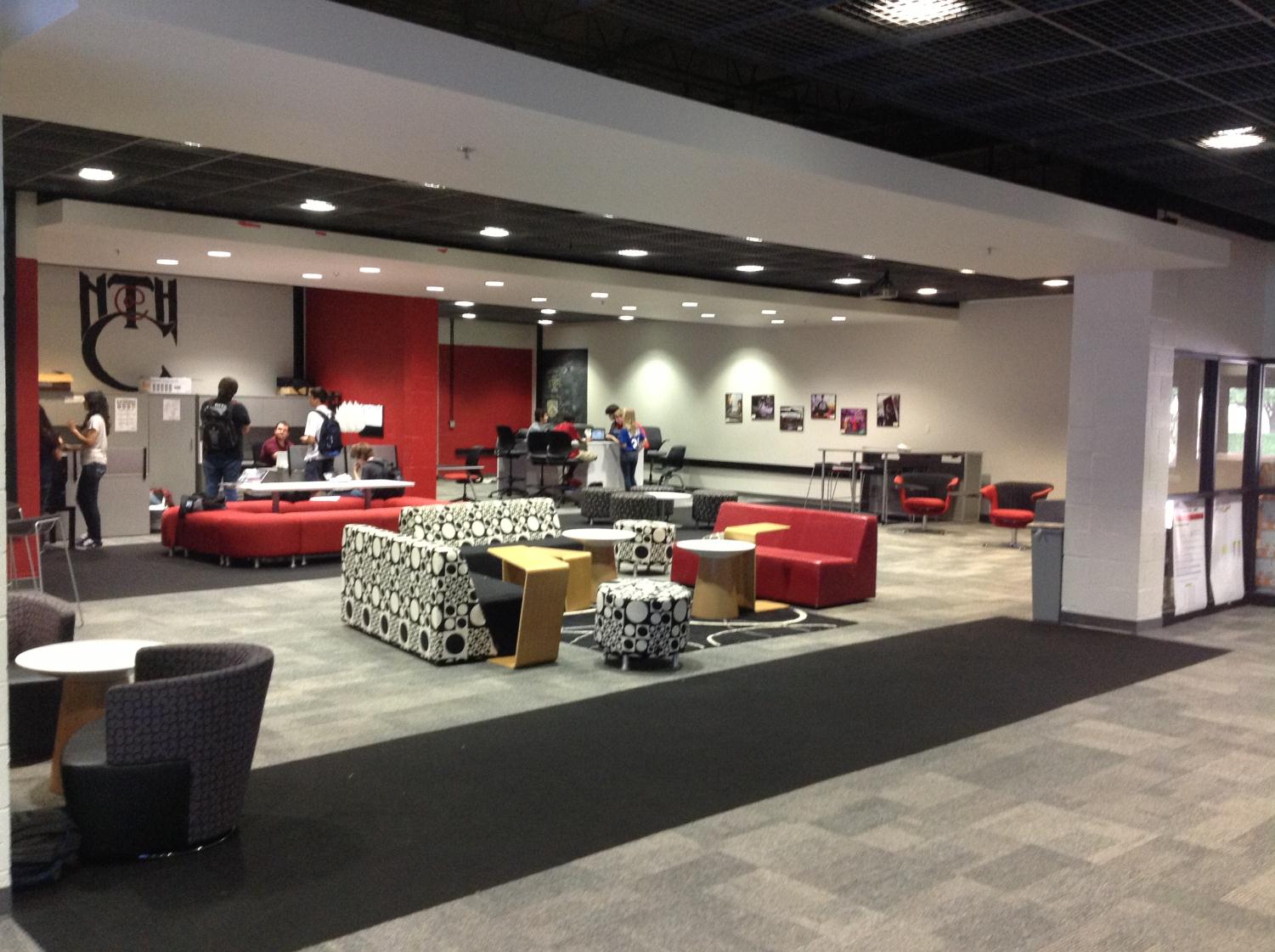 Culture that Empowers
[Speaker Notes: Facilities can enhance the learning environment, especially if it “looks” like college and career environments. We saw newer facilities and older facilities – both work as long as space is flexible and allows for larger, integrated classes and student collaboration spaces.]
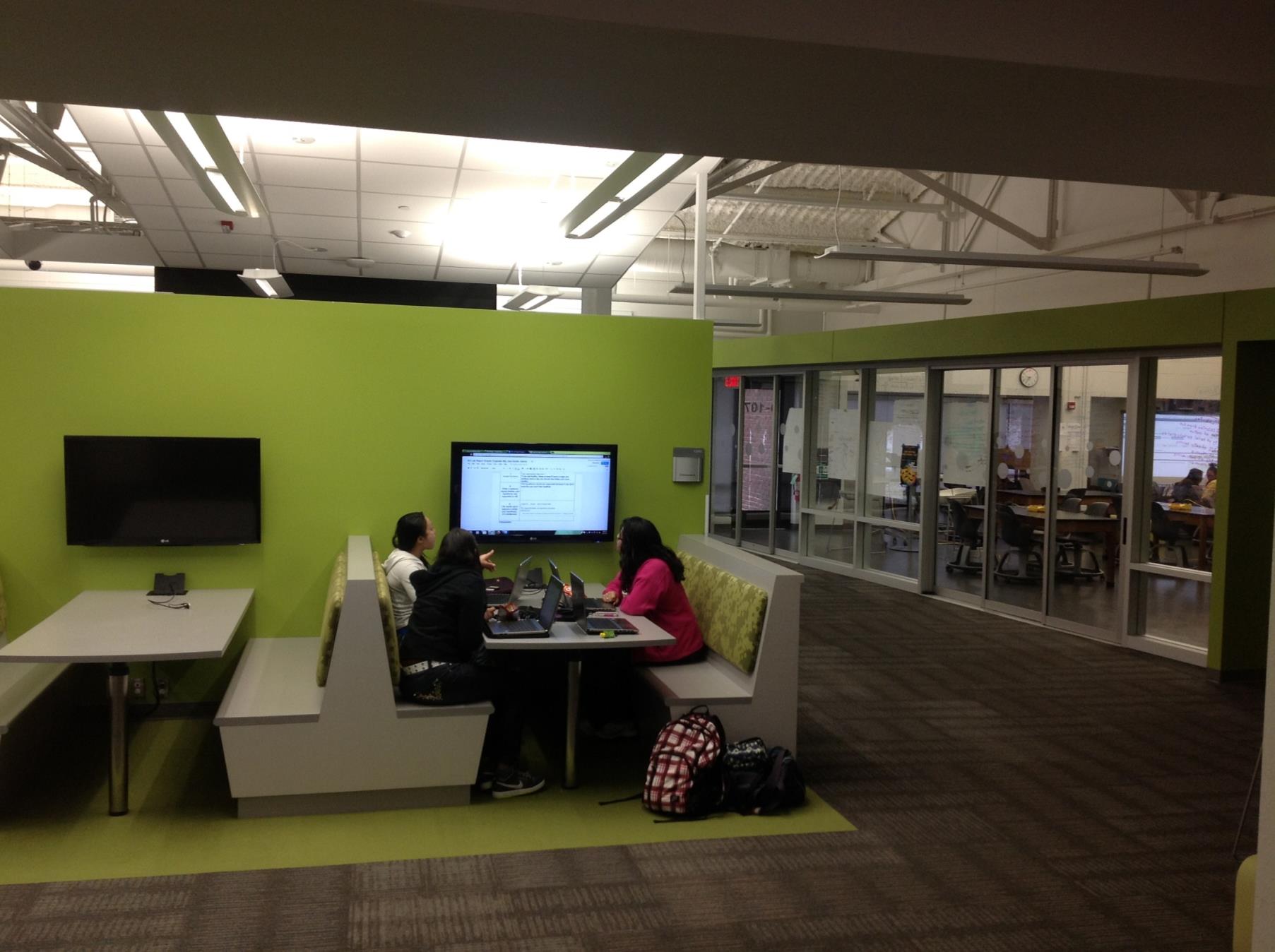 Technology that Enables
[Speaker Notes: Collaborative spaces that emulate how people collaborate and use technology in college and career settings]
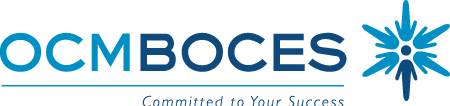 College, Career & Citizenship Readiness
Pre-Service Teacher Training
Early College and Dual Enrollment
ProfessionalDevelopment
School:
Visitations
Observation
Training(Buck Instituteand NTN)
Coaching
Co-teaching
New Tech Network Model
Standards (CCLS, NGSS, SS Framework, NYS Teaching Standards, 4Cs, ISTE, etc.)
Business Partnerships
[Speaker Notes: This is another way to express the vision, in this case connecting the important parts and showing how it might work. We’re going to talk you through these different pieces and layers.]
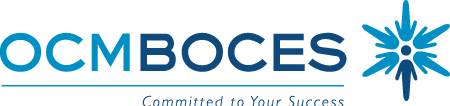 College, Career & Citizenship Readiness
What does it REALLY mean to be College, Career & Citizenship ready?
[Speaker Notes: It starts with this as the goal. Explain how this isn’t SED’s definition of readiness, but an actual idea about what it means to be ready for college, career, and citizenship. Elaborate.]
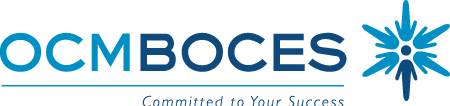 College, Career & Citizenship Readiness
Reading/viewing
Writing
Speaking/presenting
Research
Math
Science
Technology
Engineering
Citizenship
Communication
Creativity & Problem Solving
Collaboration
Critical Thinking
Standards (CCLS, NGSS, SS Framework, NYS Teaching Standards, 4Cs, ISTE, etc.)
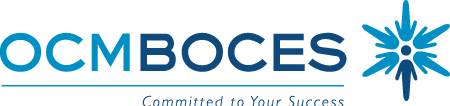 College, Career & Citizenship Readiness
Interviewing
Internships
Authenticity
Audience
Guidance
Entrepreneurship
Career Interests
Workforce Development
Business Partnerships
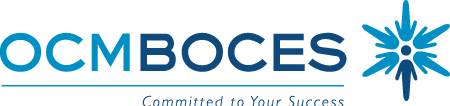 College, Career & Citizenship Readiness
Early College and Dual Enrollment
Earn credits
Experience coursework
Avoid remediation
Build capacity & persistence
Sense of Efficacy
Develop a future story
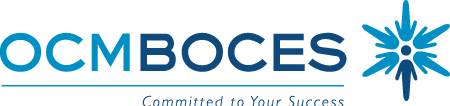 College, Career & Citizenship Readiness
Pre-Service Teacher Training
Influence future workforce
Scout the talent
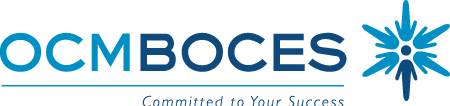 College, Career & Citizenship Readiness
Pre-Service Teacher Training
Early College and Dual Enrollment
Standards (CCLS, NGSS, SS Framework, NYS Teaching Standards, 4Cs, ISTE, etc.)
Business Partnerships
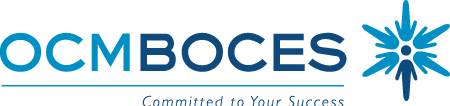 College, Career & Citizenship Readiness
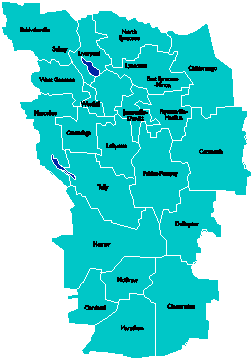 Pre-Service Teacher Training
Early College and Dual Enrollment
ProfessionalDevelopment
School:
Visitations
Observation
Training(Buck Instituteand NTN)
Coaching
Co-teaching
Standards (CCLS, NGSS, SS Framework, NYS Teaching Standards, 4Cs, ISTE, etc.)
Business Partnerships
[Speaker Notes: Invitation to all to join us… the potential to impact many in the region. Want to be innovative but also know that one size doesn’t fit all. It depends on what you want in your district and where you are on your readiness journey.  The Professional Development School is a place where educators form all over come to learn how see it in action and learn how to make changes in their practice.]
A Vision for Education in CNY
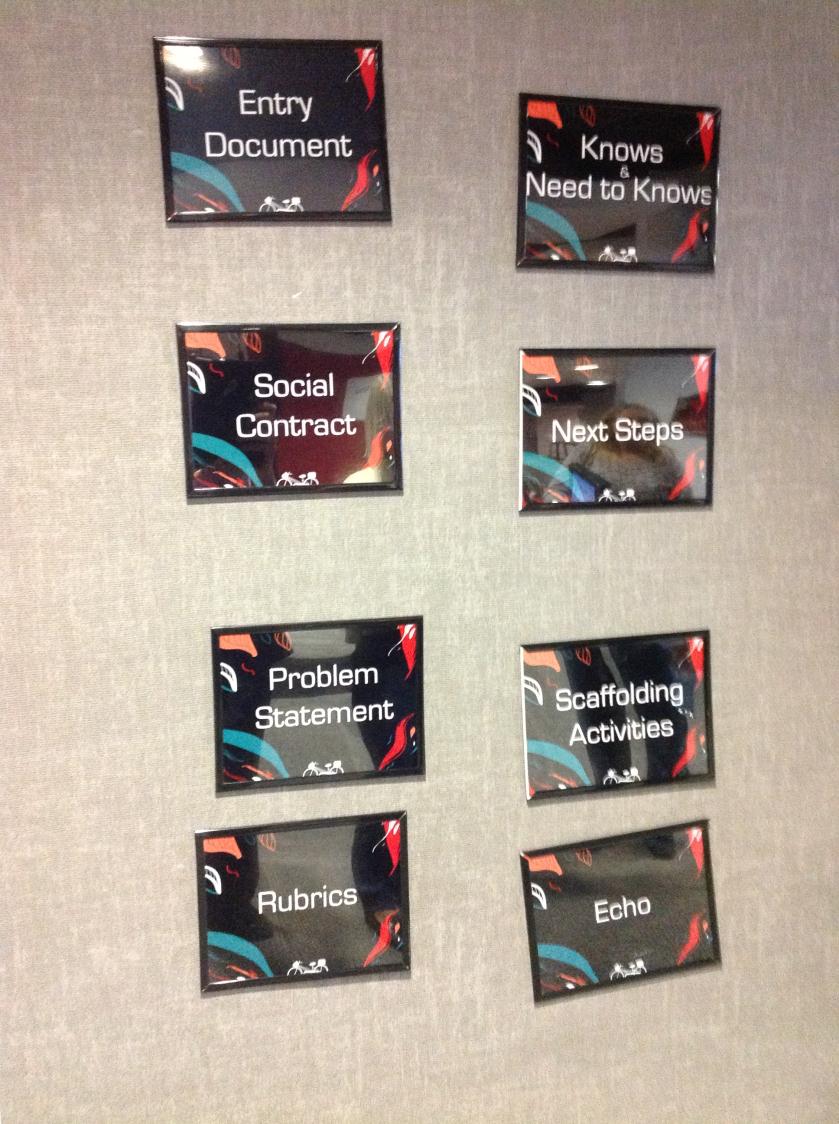 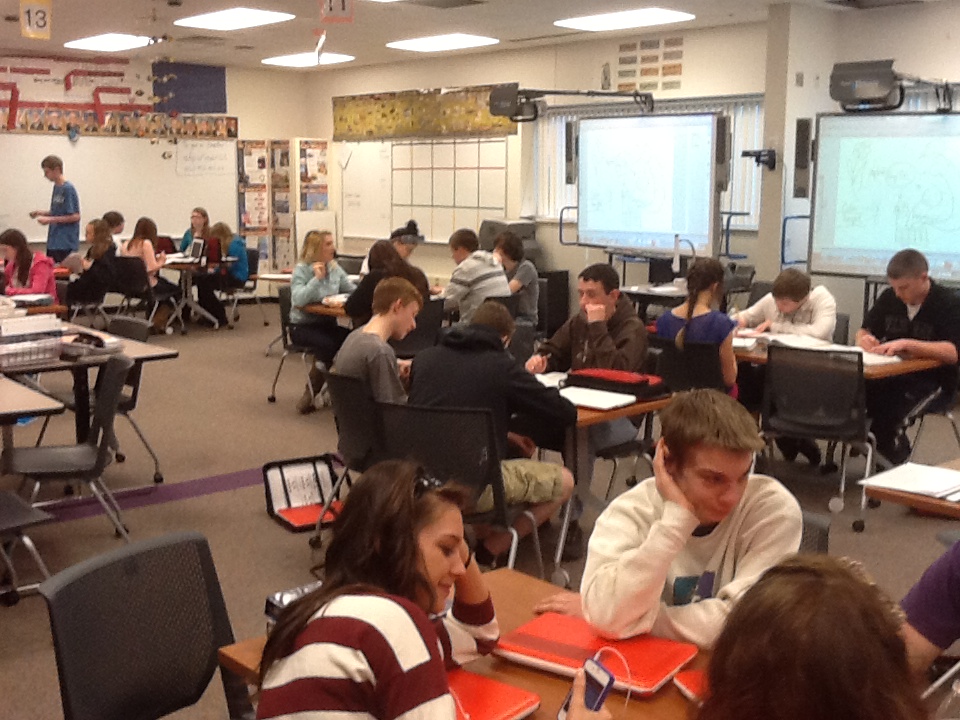 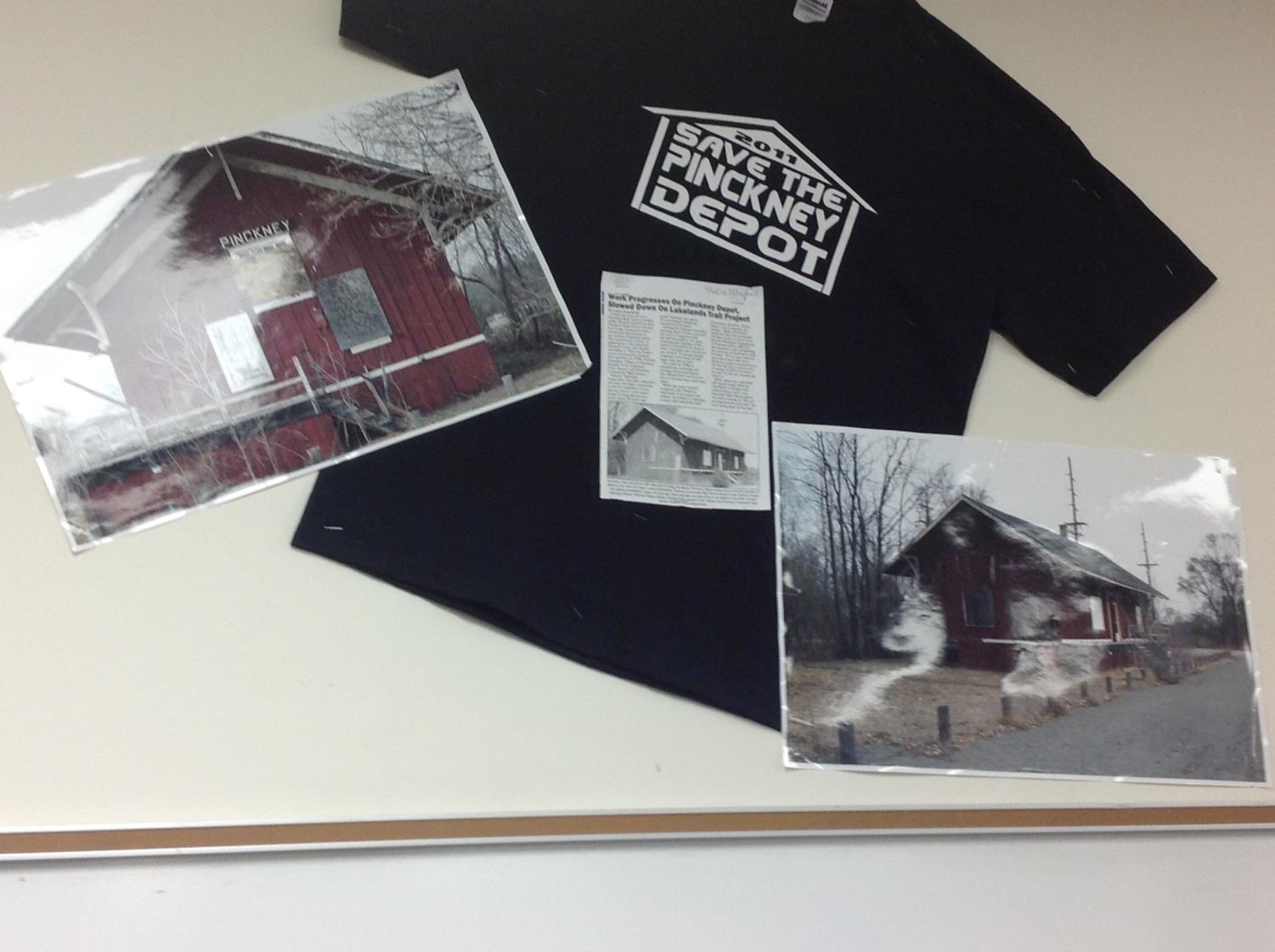 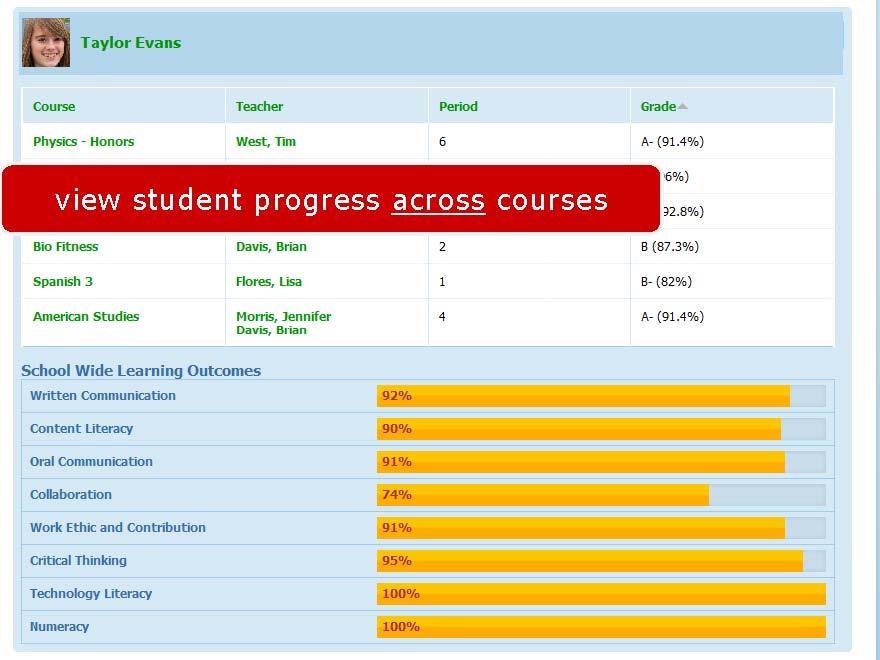 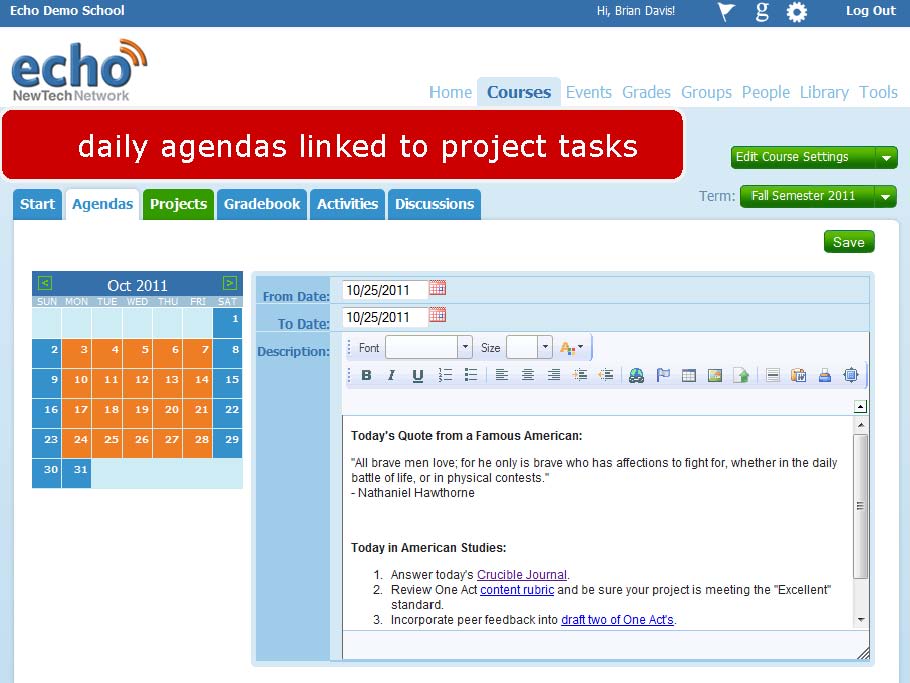 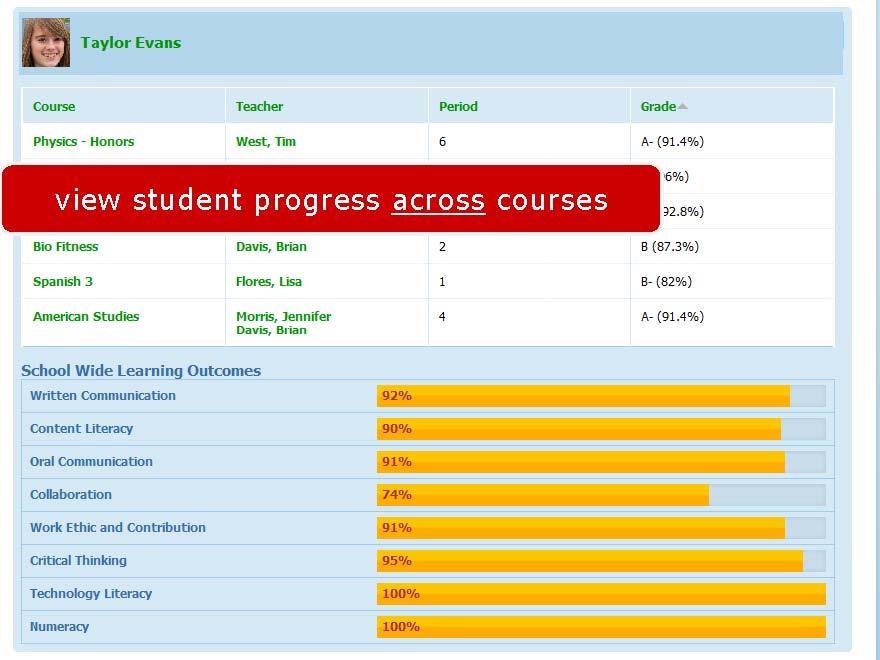 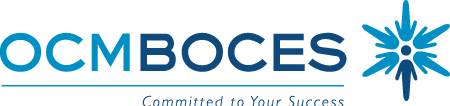 College, Career & Citizenship Readiness
Pre-Service Teacher Training
Early College and Dual Enrollment
ProfessionalDevelopment
School:
Visitations
Observation
Training(Buck Instituteand NTN)
Coaching
Co-teaching
New Tech Network Model
Standards (CCLS, NGSS, SS Framework, NYS Teaching Standards, 4Cs, ISTE, etc.)
Business Partnerships
[Speaker Notes: So now that you’ve had the chance to se it, here’s what it might look like here. There can be a variety of levels of involvement. A regional model can change the lives of the students who attend, and it can serve as the model for variations of implementation. For OCM BOCES, it can mean… In districts, it could take the form of a school-with-a-school, selected integrated PBL courses, and an evolving pedagogy in all classrooms.]
Next Steps:
New Tech-like OCM BOCES programs in September 2014
Districts who want to explore a regional approach or school-within-a-school move ahead
July 1 (pm) and 23 (all day)
Another visit opportunity in the fall
PBL training and coaching continues
PBLNY here in summer of 2014
The Last Word: Students
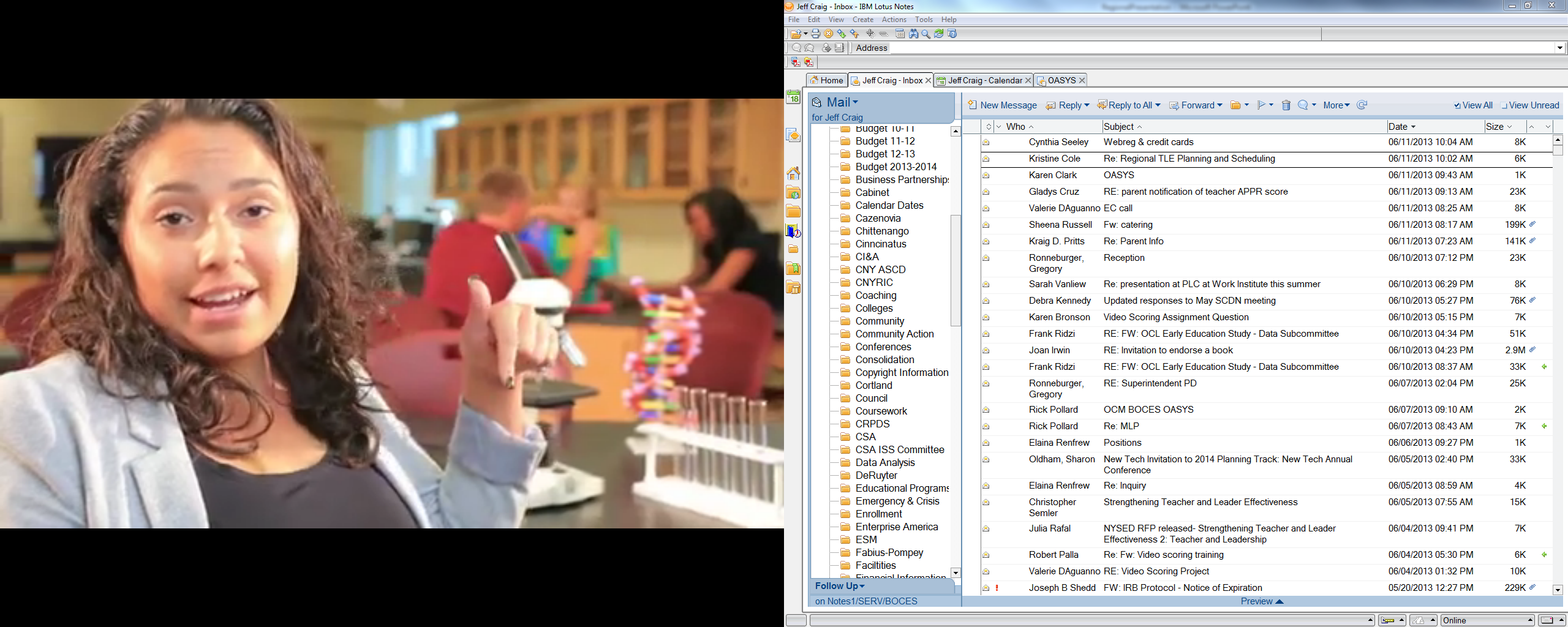